Día de Oakwood 2024
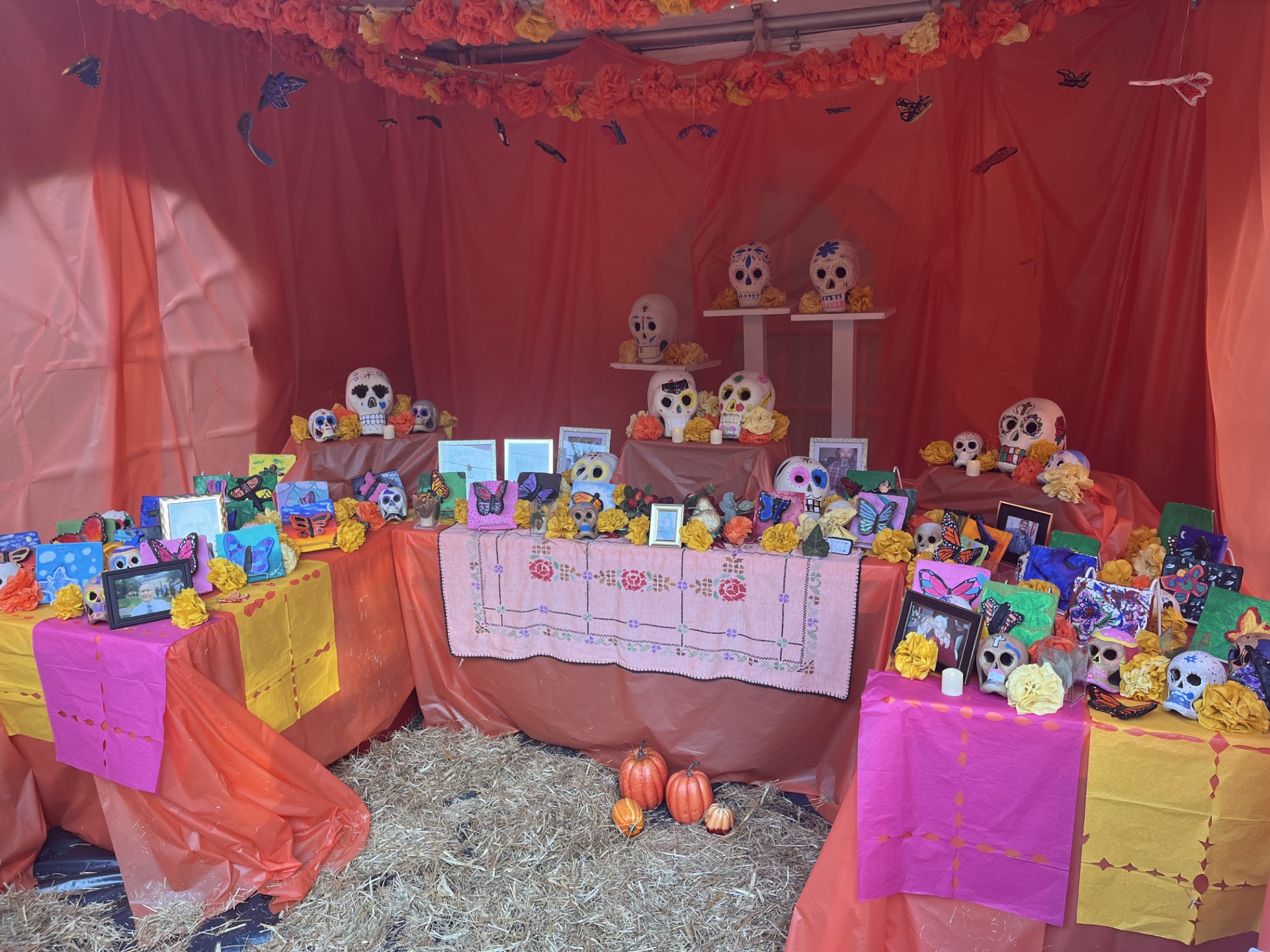 Celebrating Day of Dead
Location – Oakwood Cemetery
10/26/2024, 10/27/2024, 11/02/2024
Leesville Road Middle School
Art and Spanish Courses
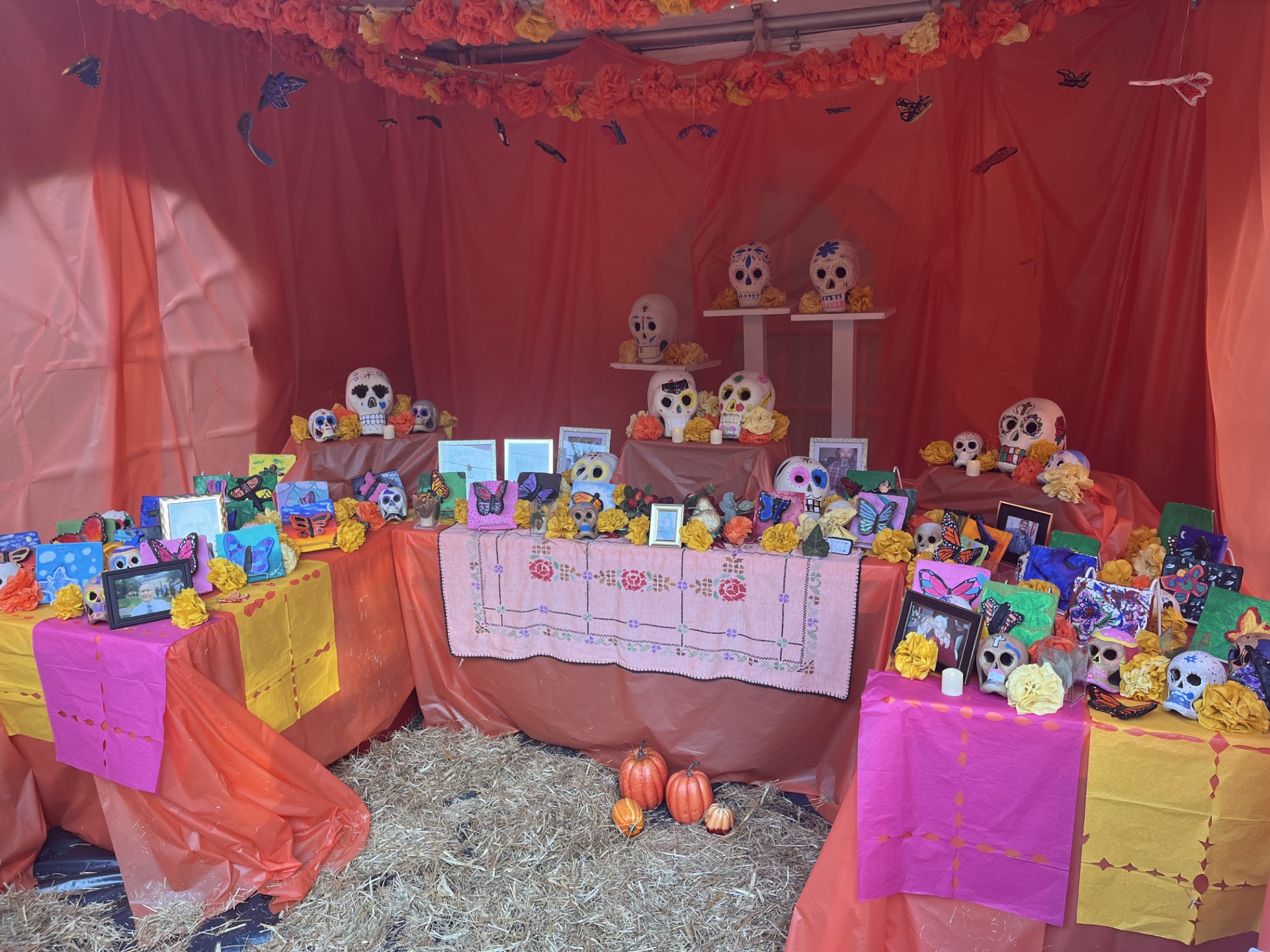 La Ofrenda
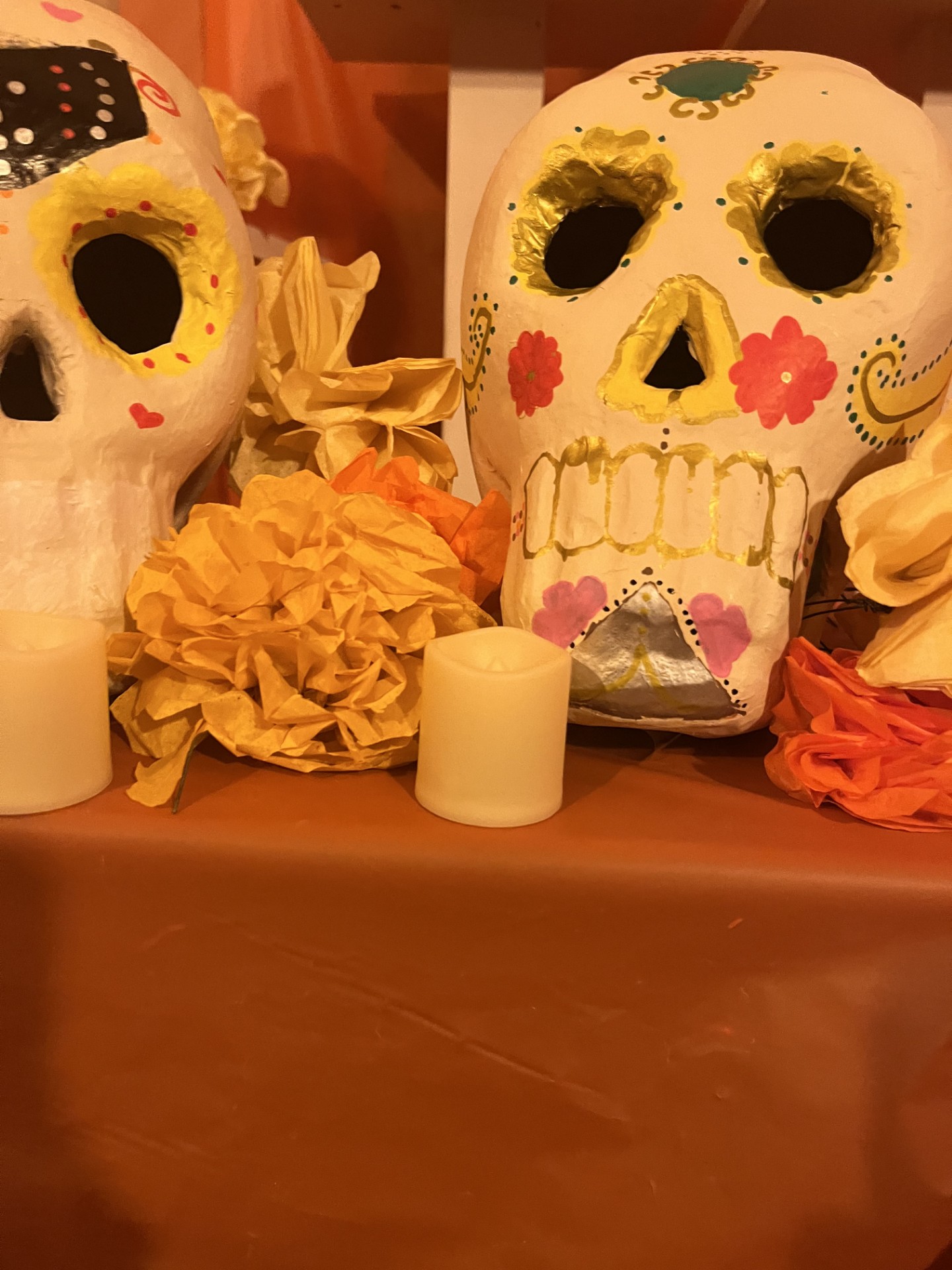 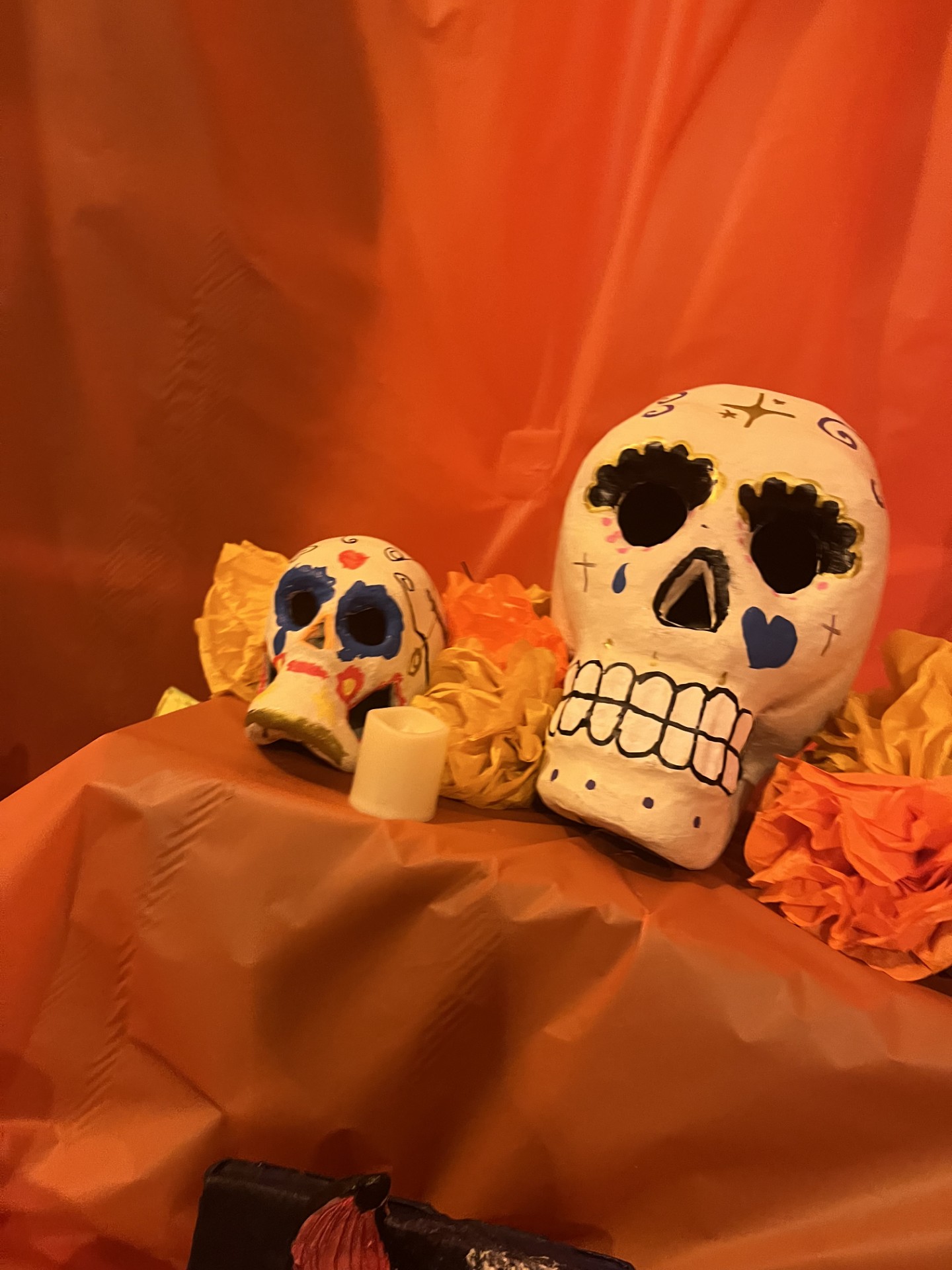 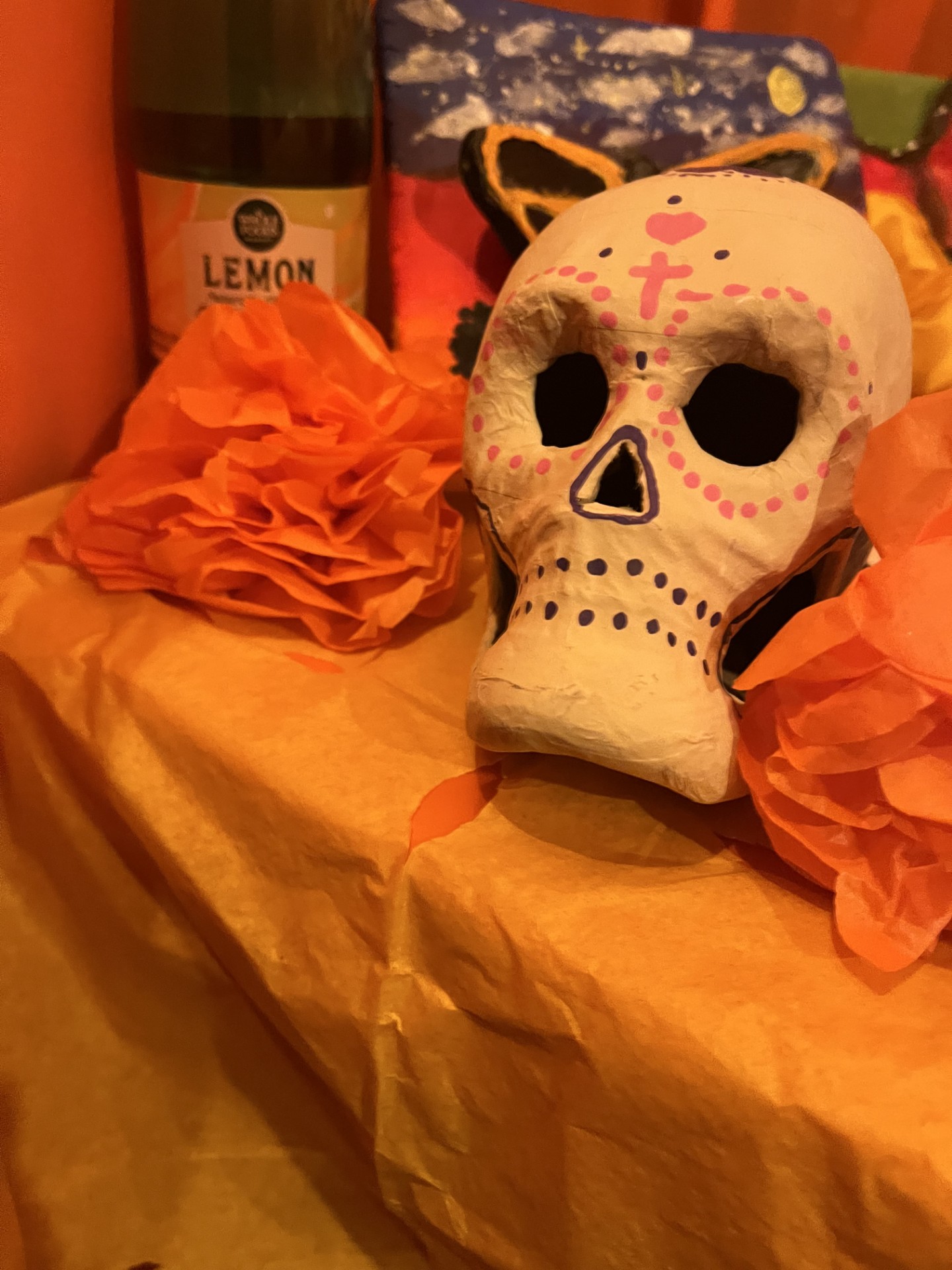 Las Calaveras
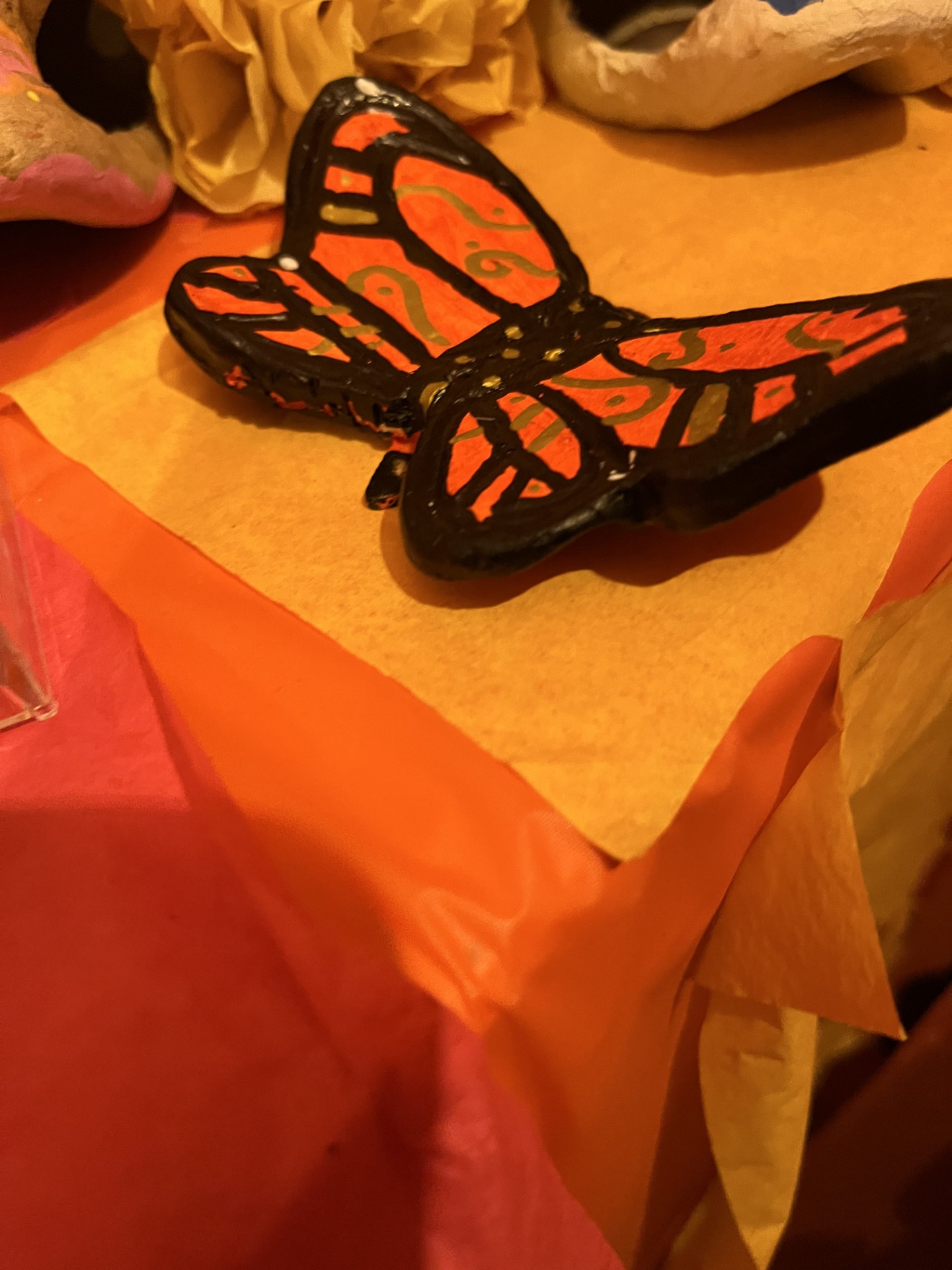 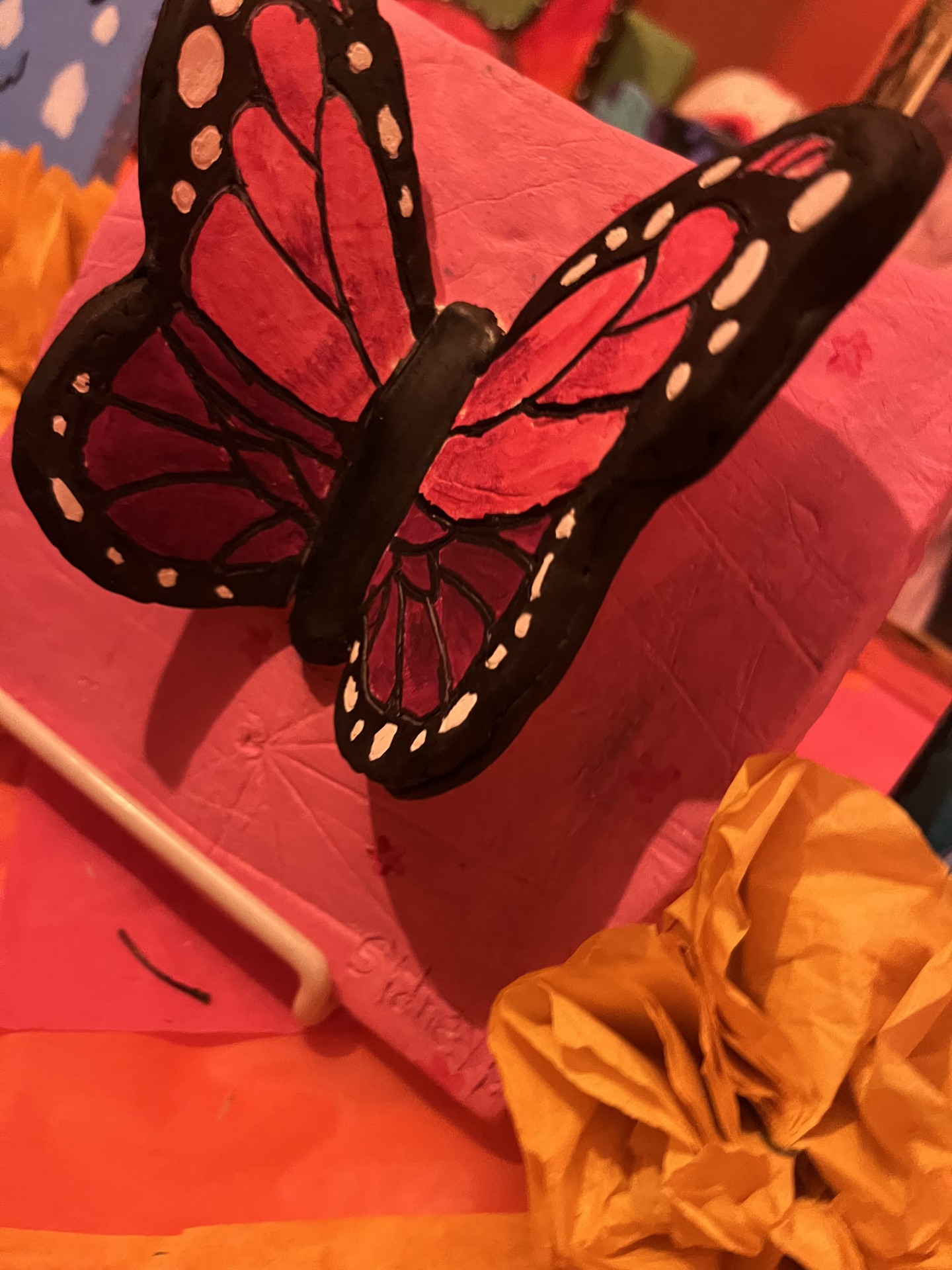 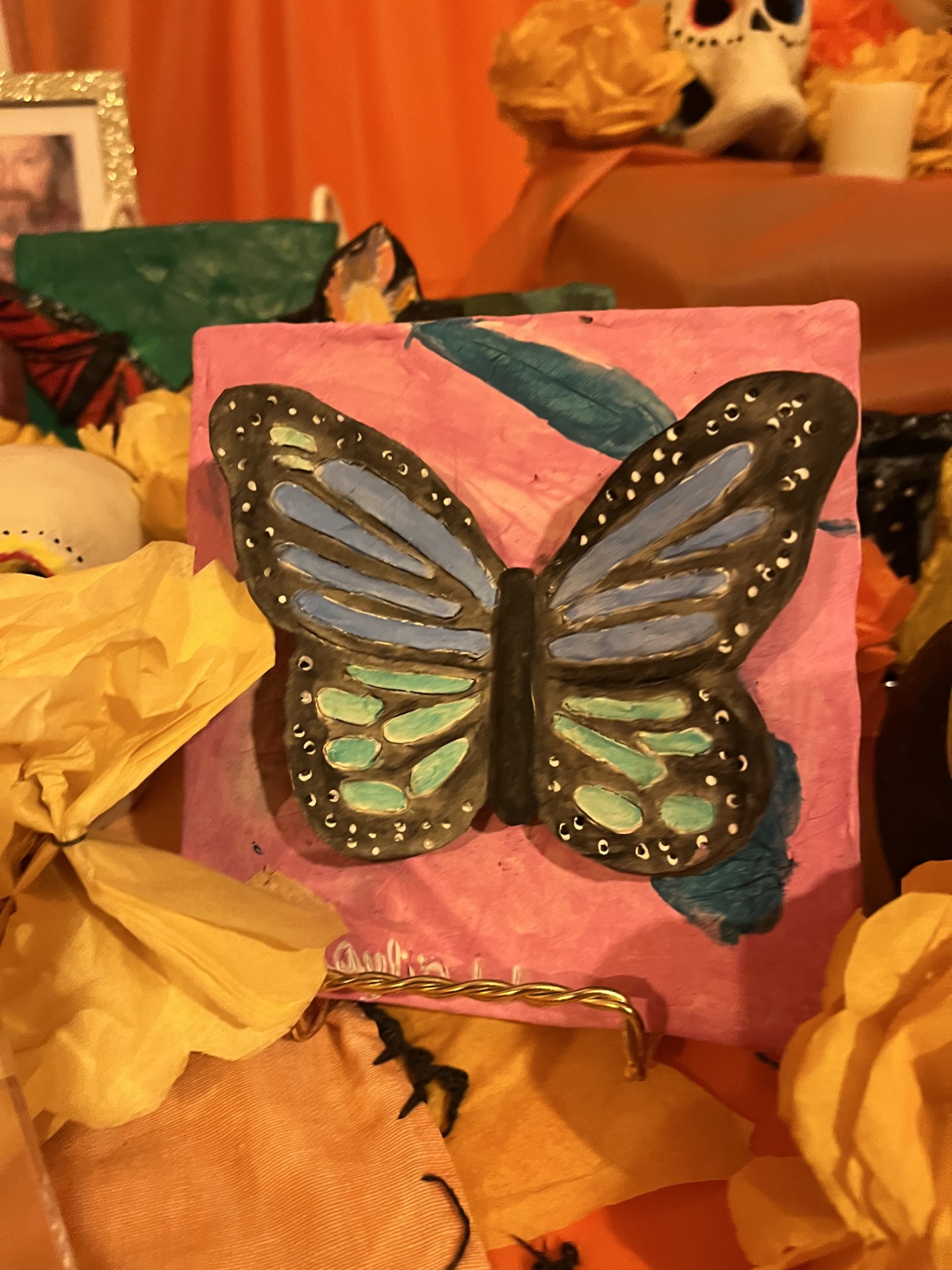 Las Mariposas
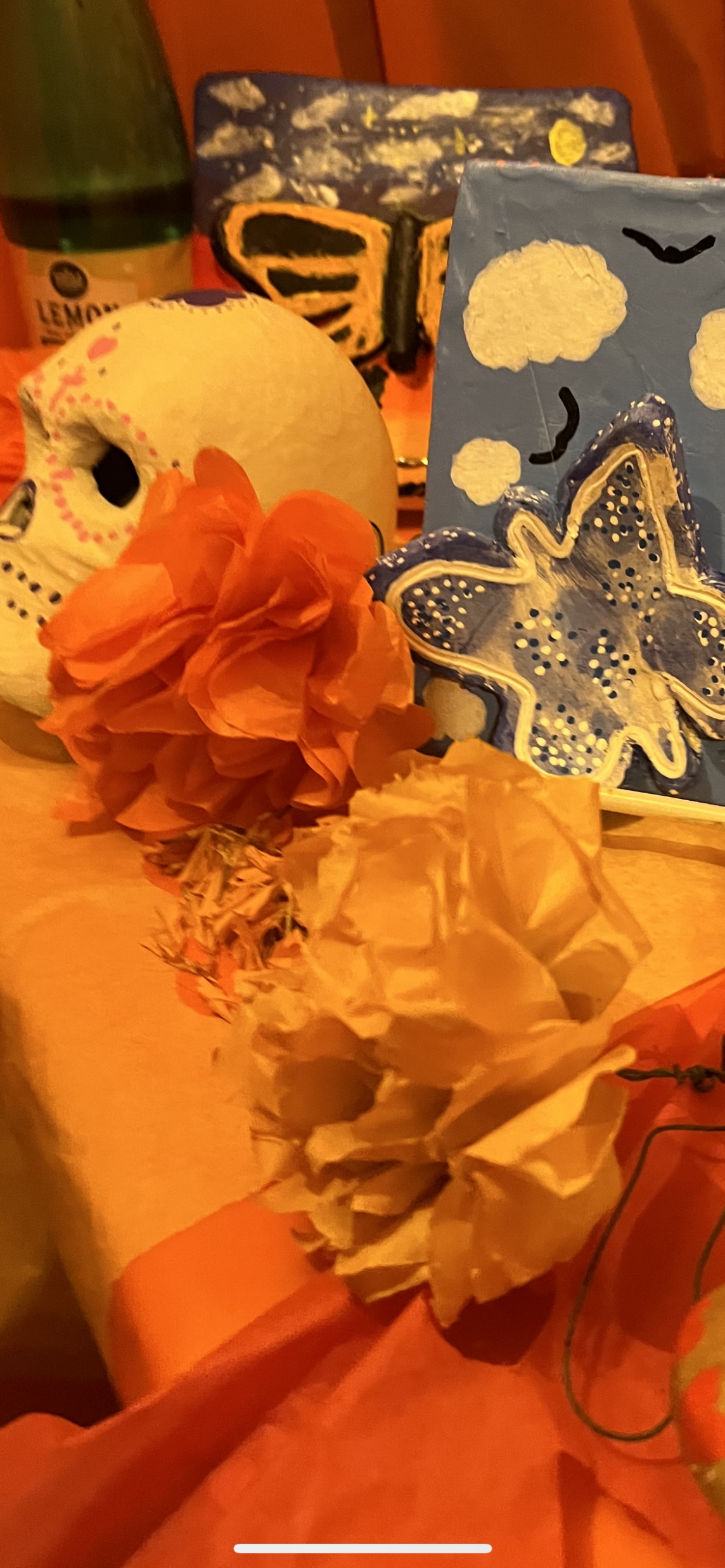 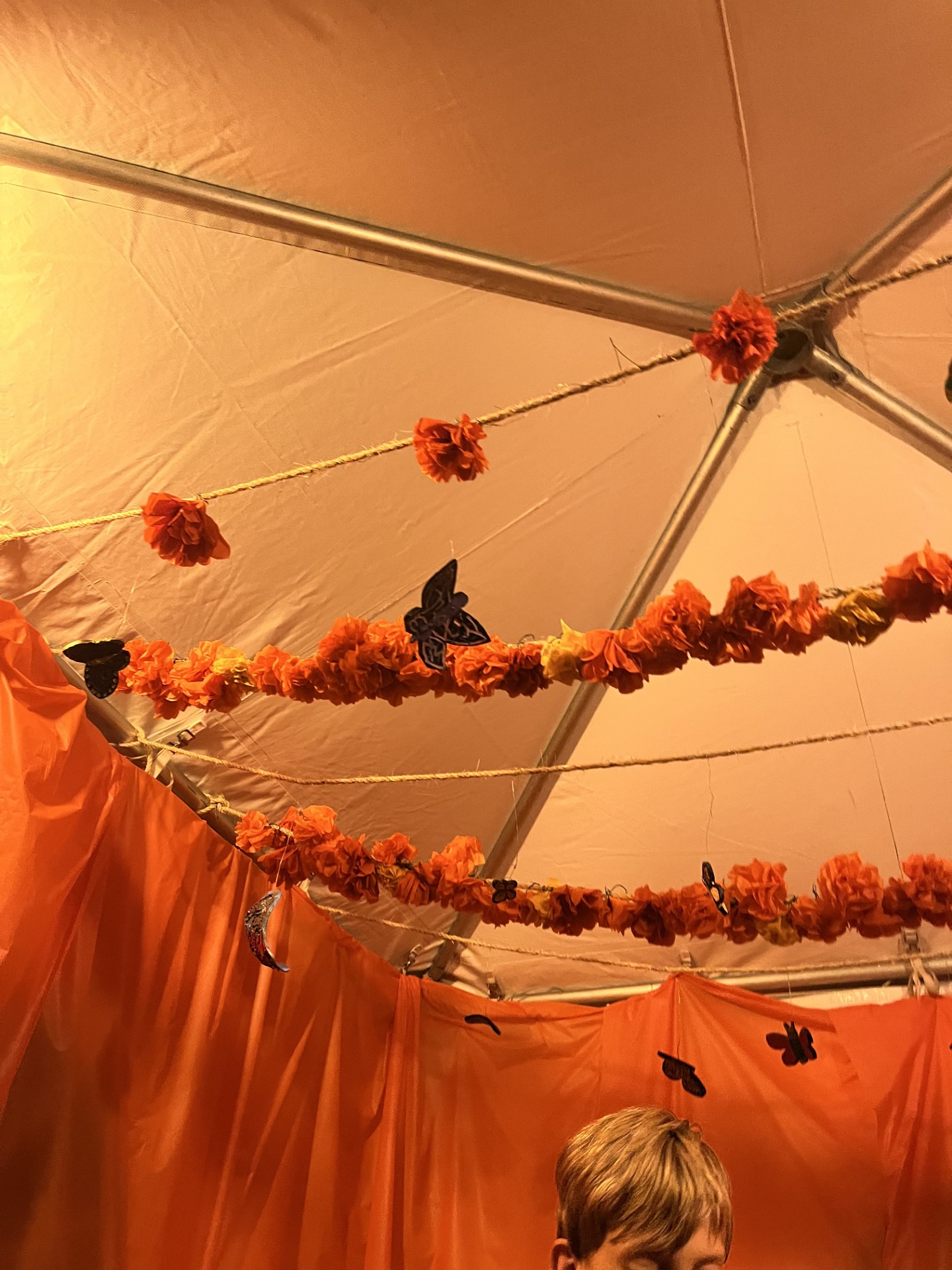 La Flor Cempasúchil
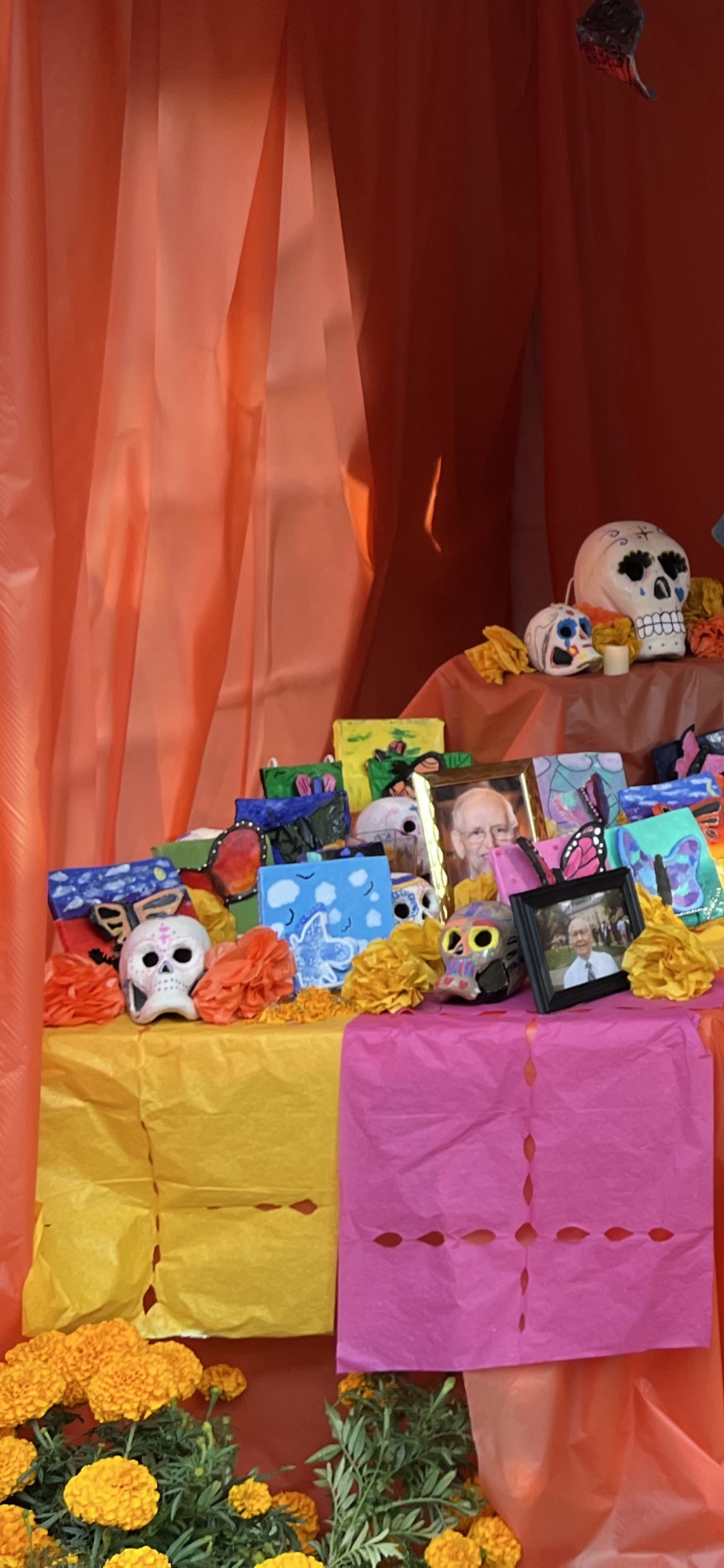 El Papel Picado
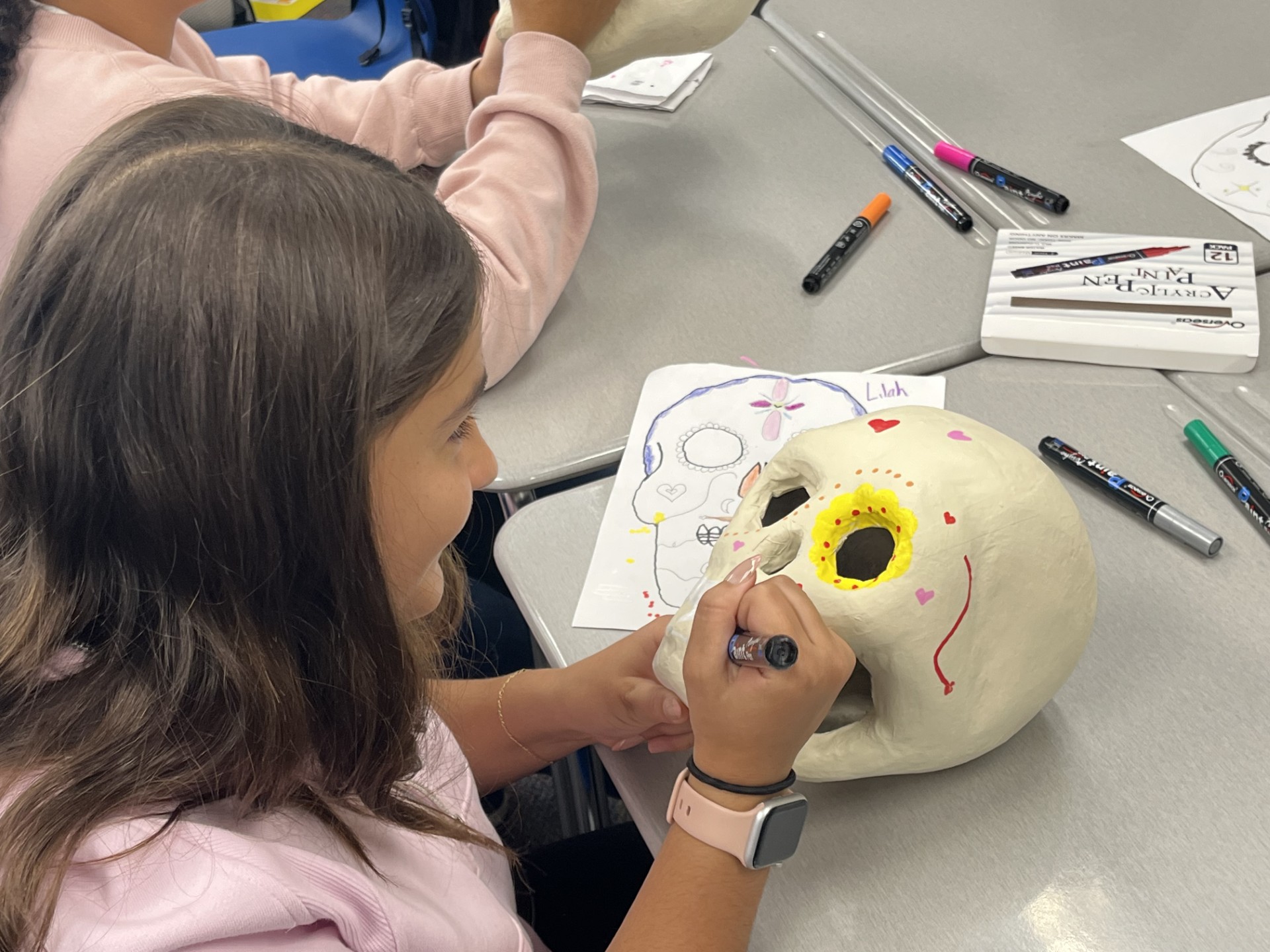 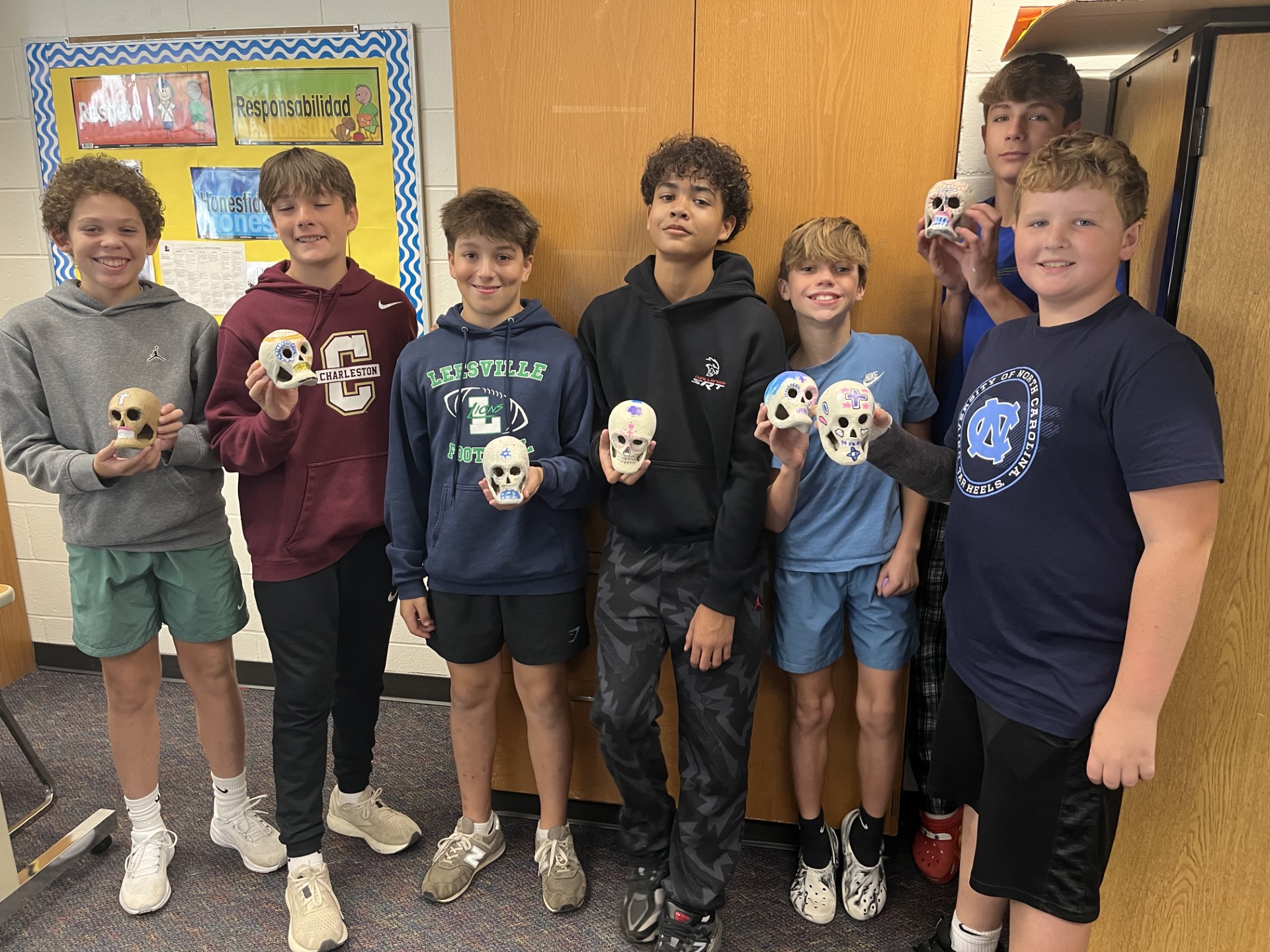 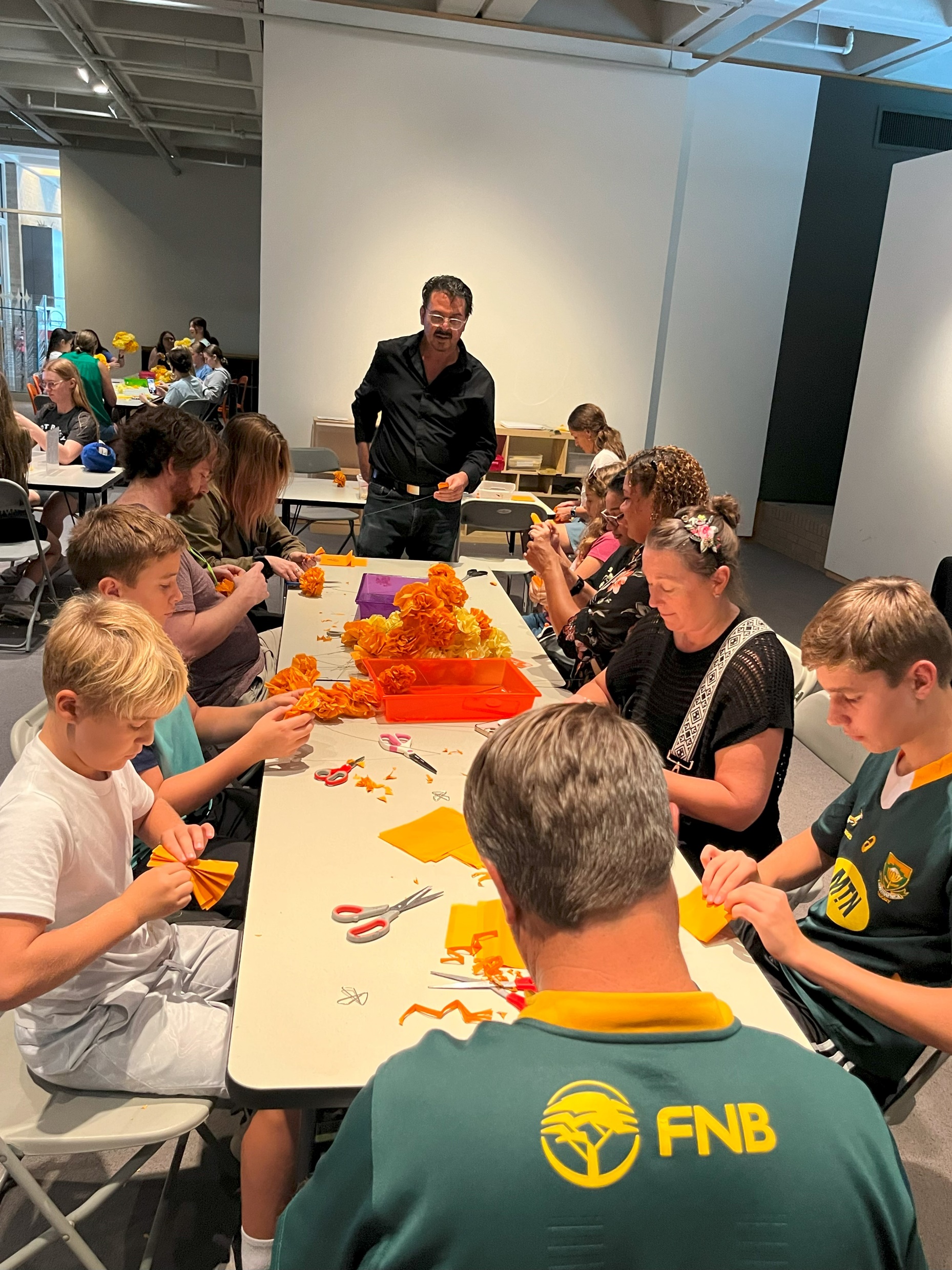 Los estudiantes y el trabajo
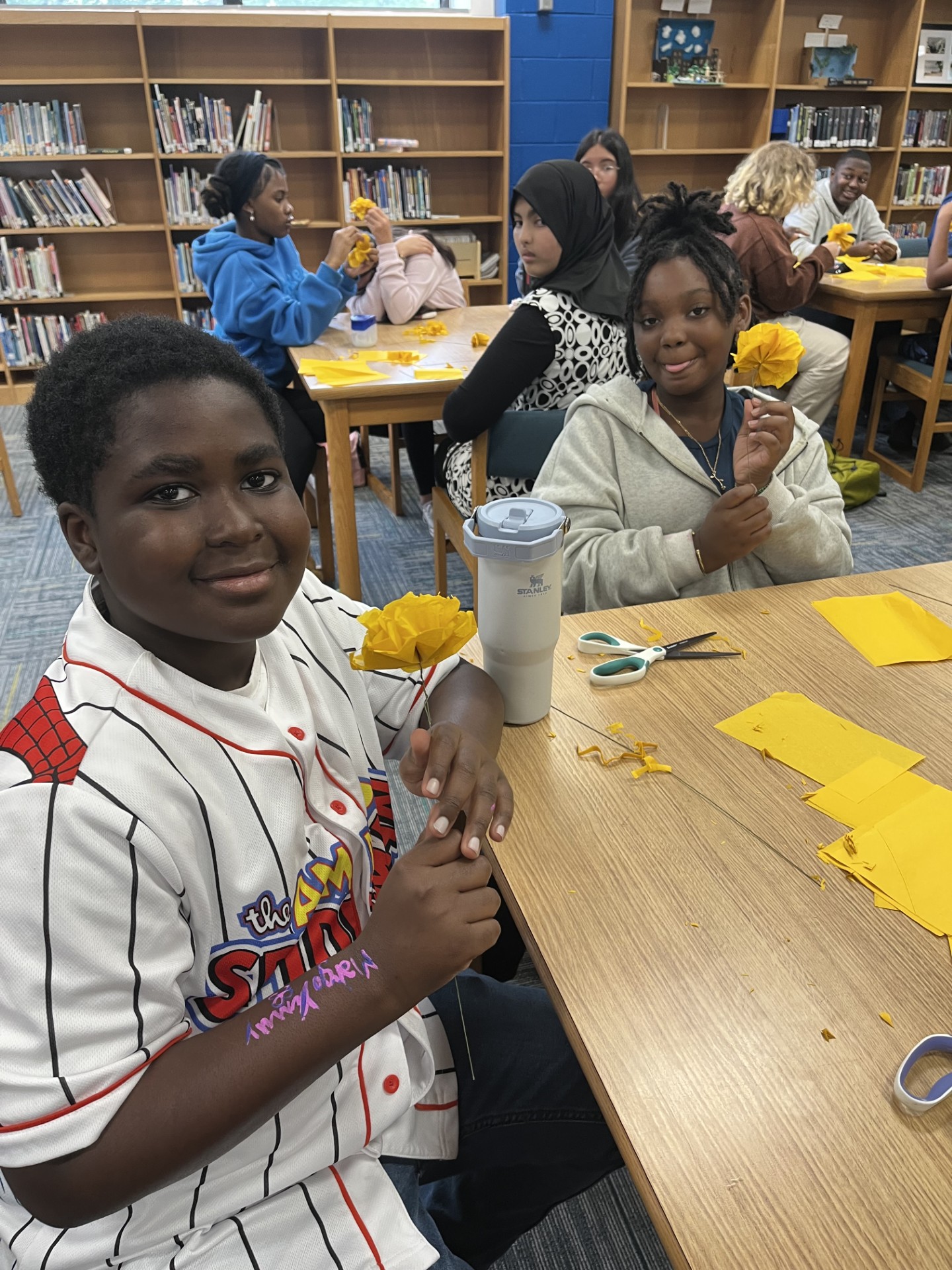 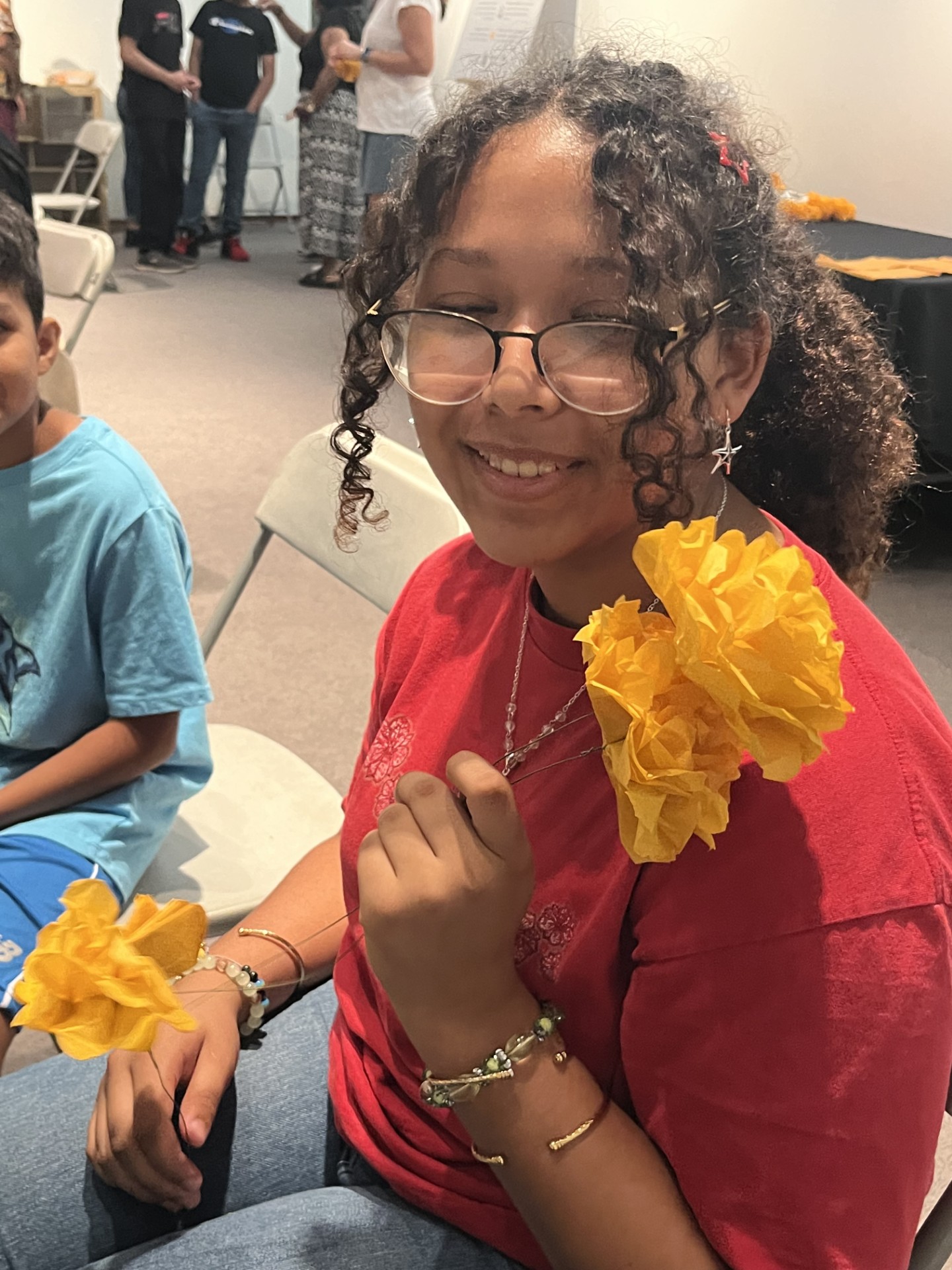 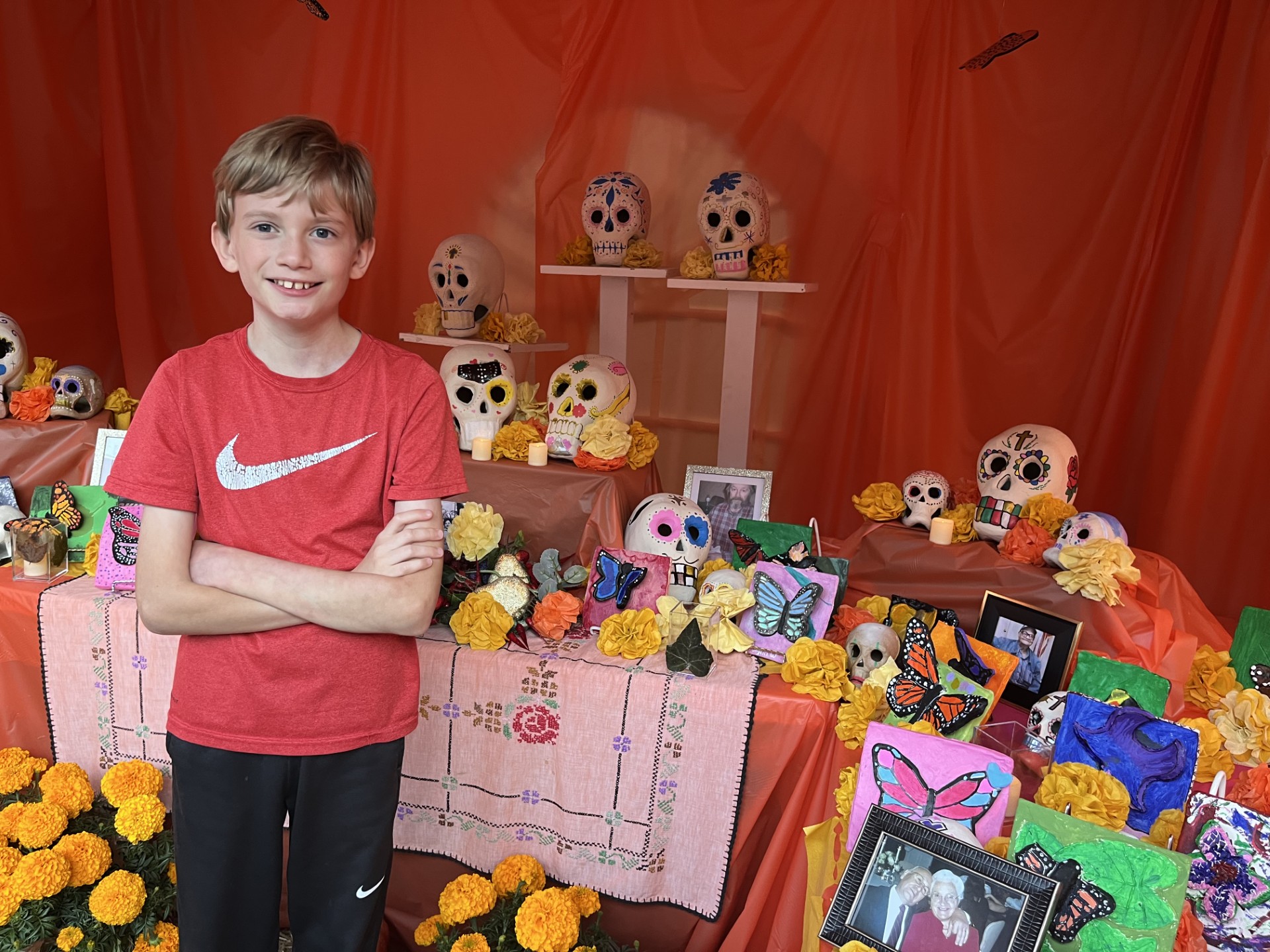 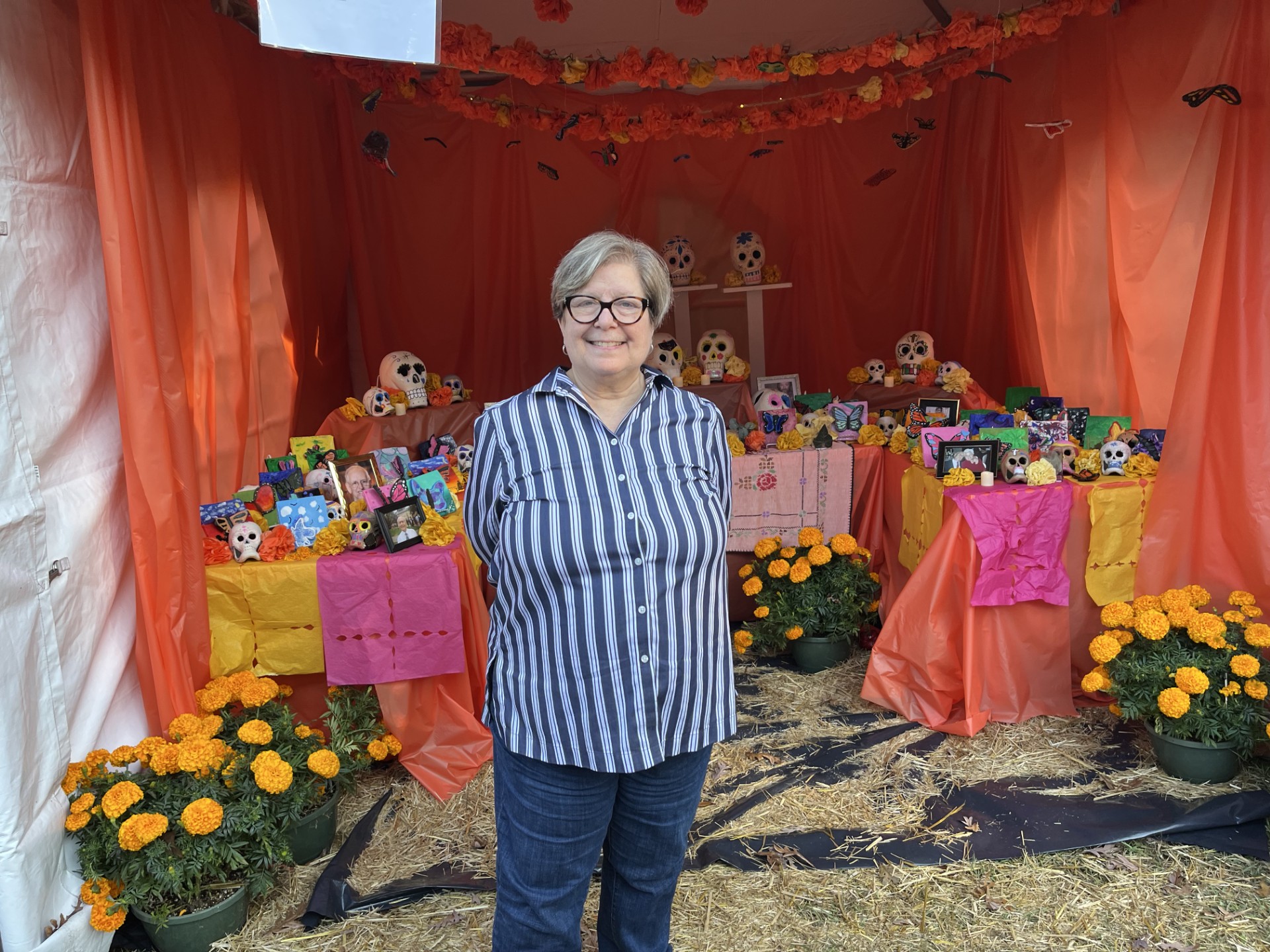 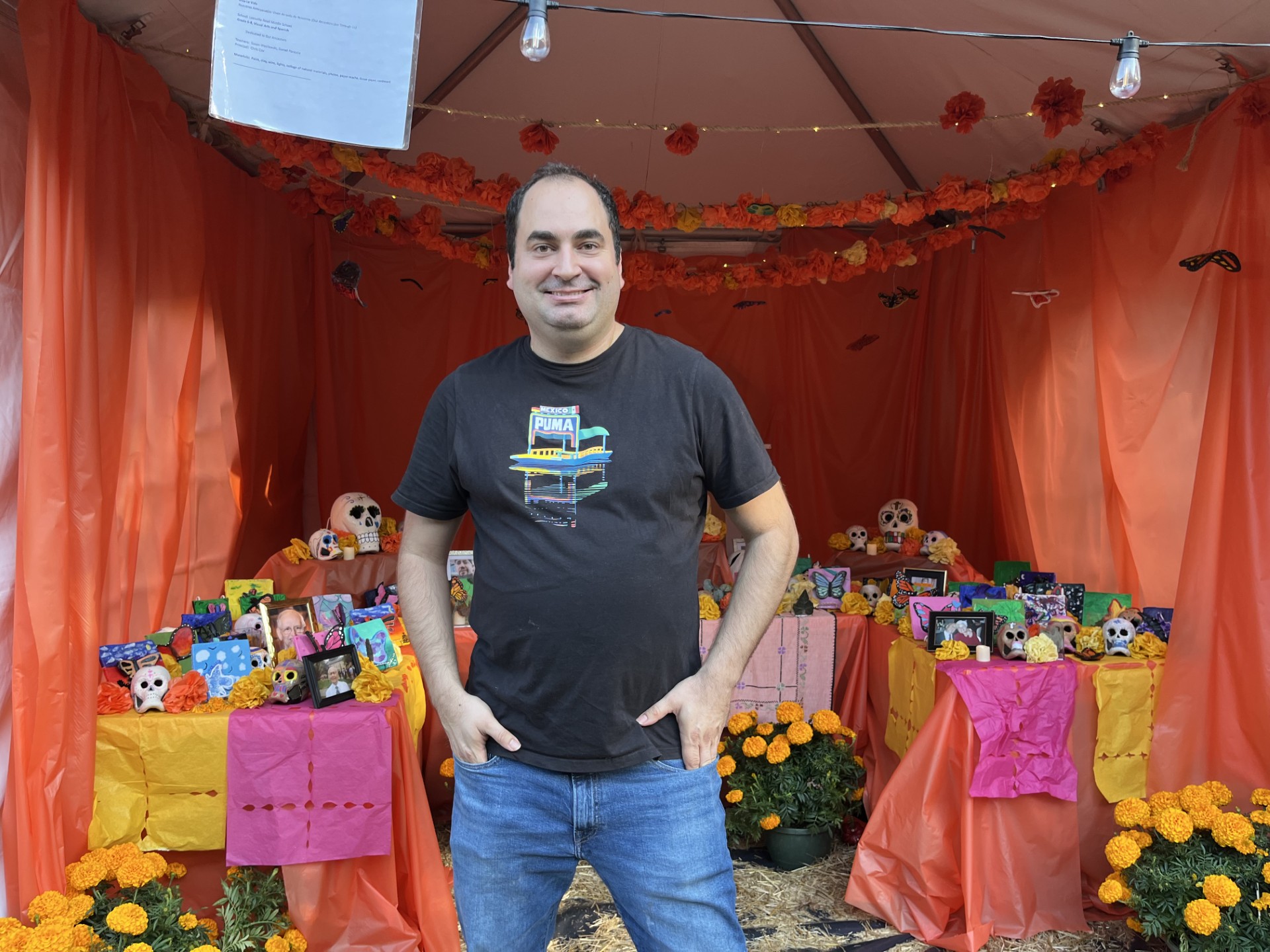 Los Profesores
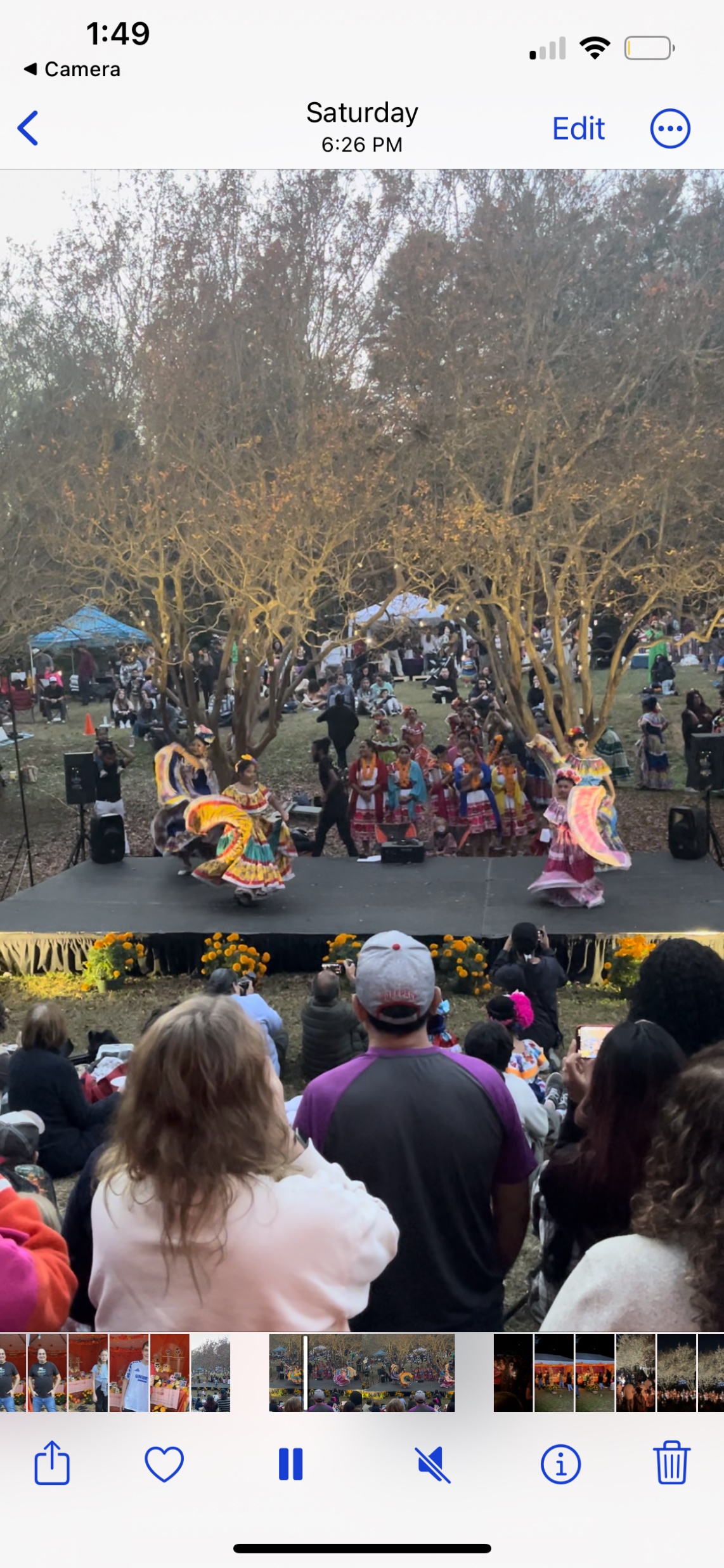 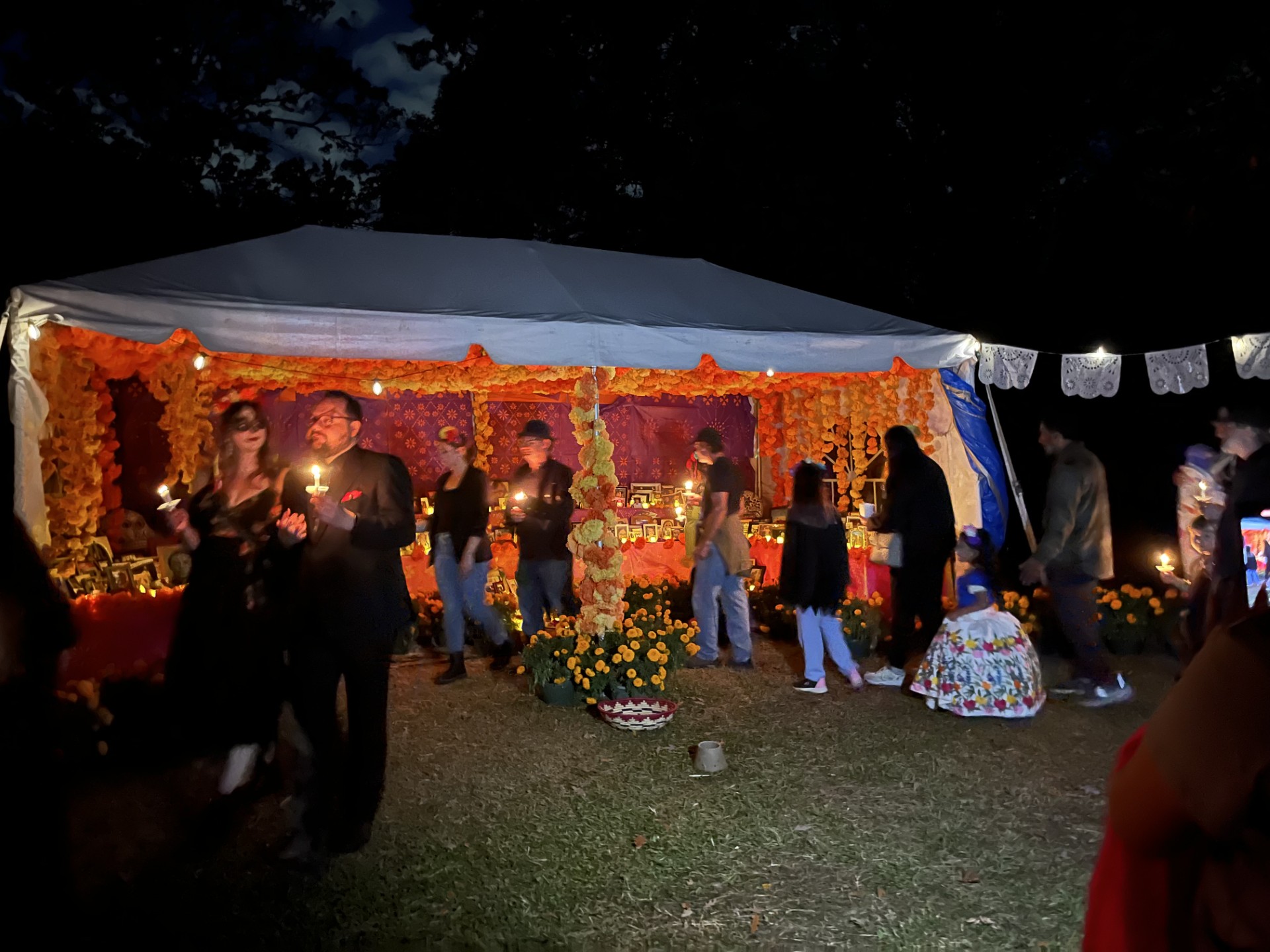 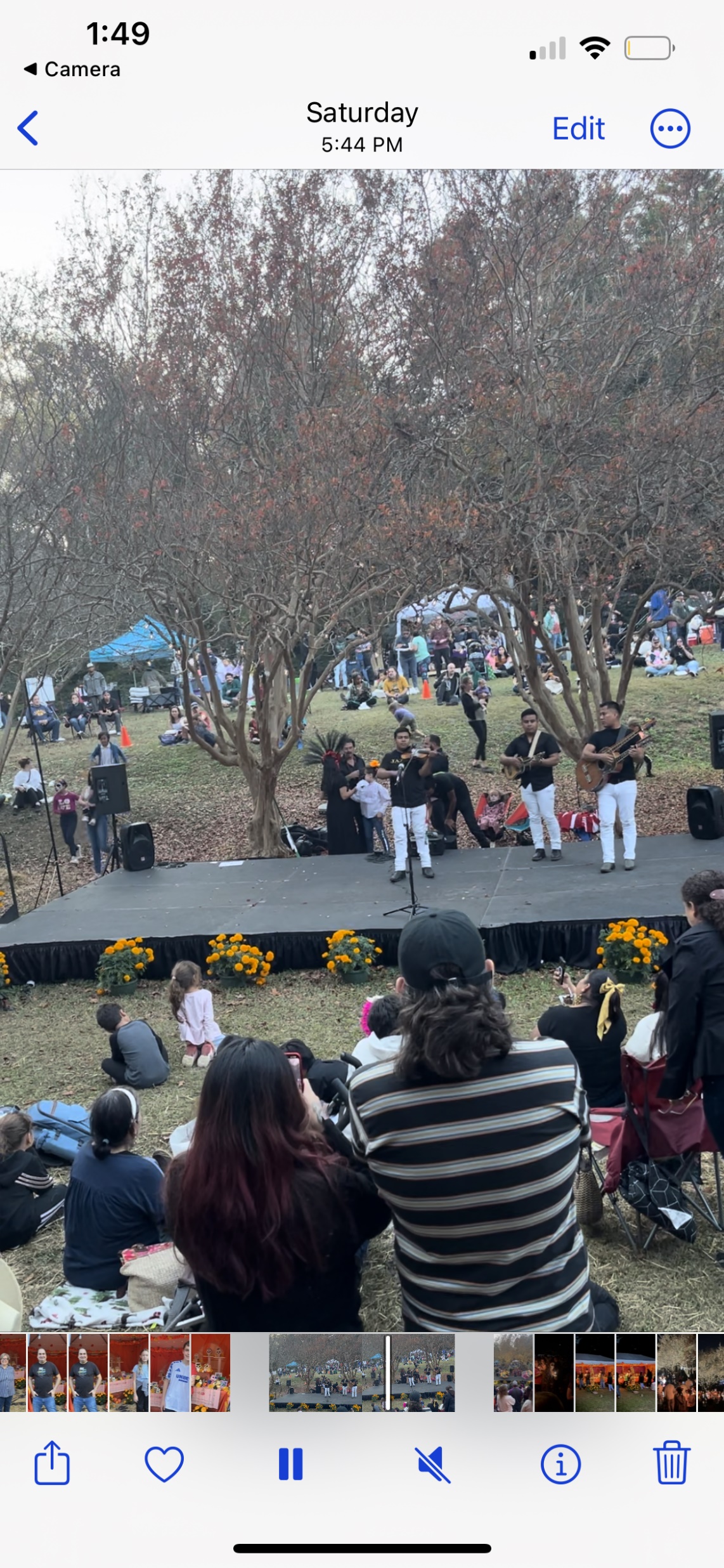 Más del evento